Introduction to Vermicomposting
with Cole B. Smith, 
UC Coopertive Extension
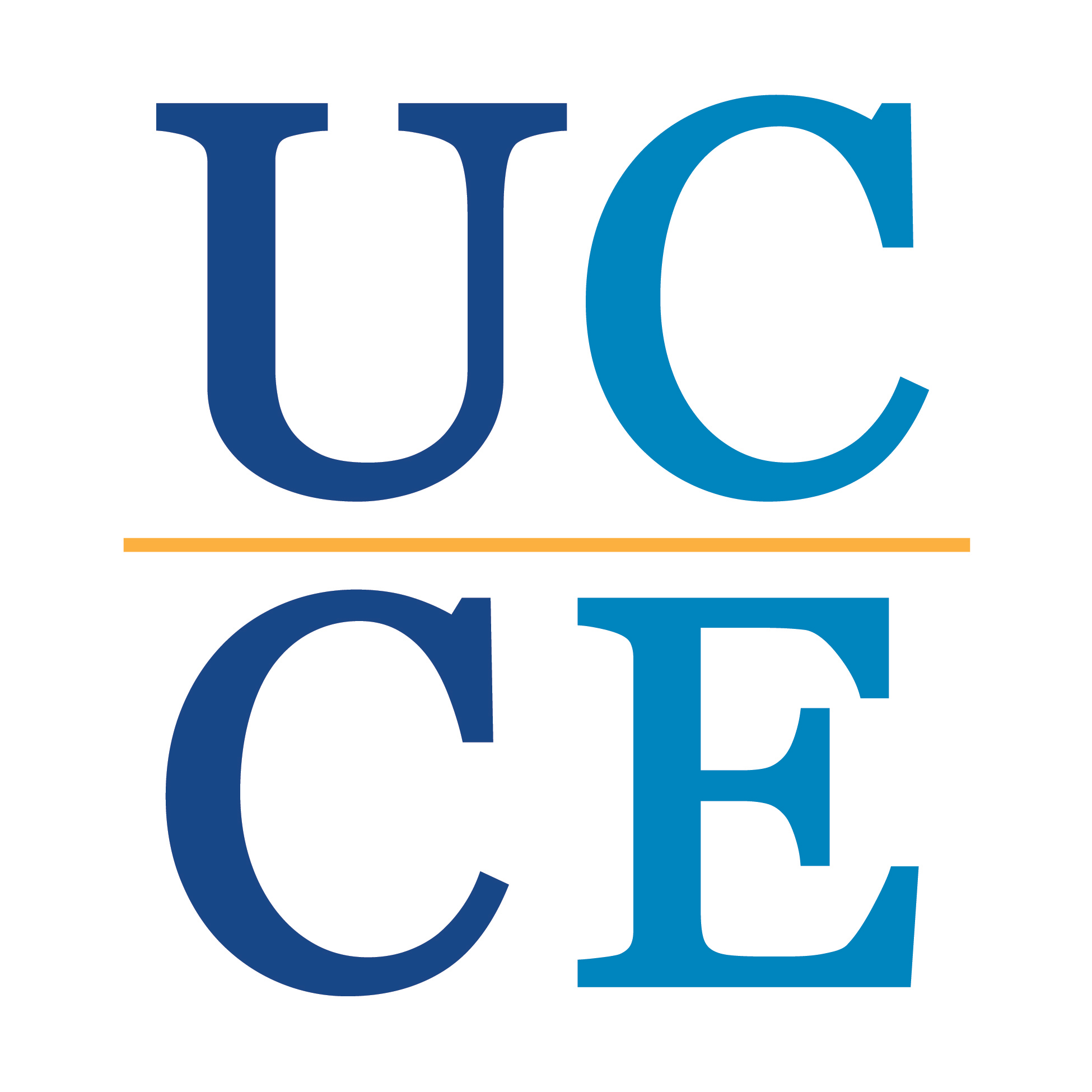 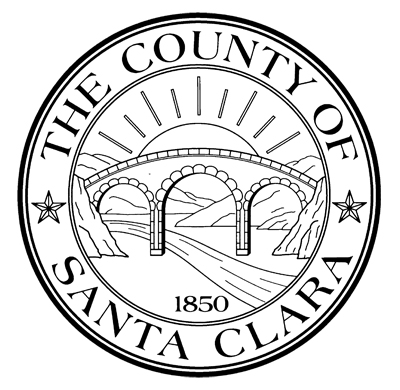 Why Compost?
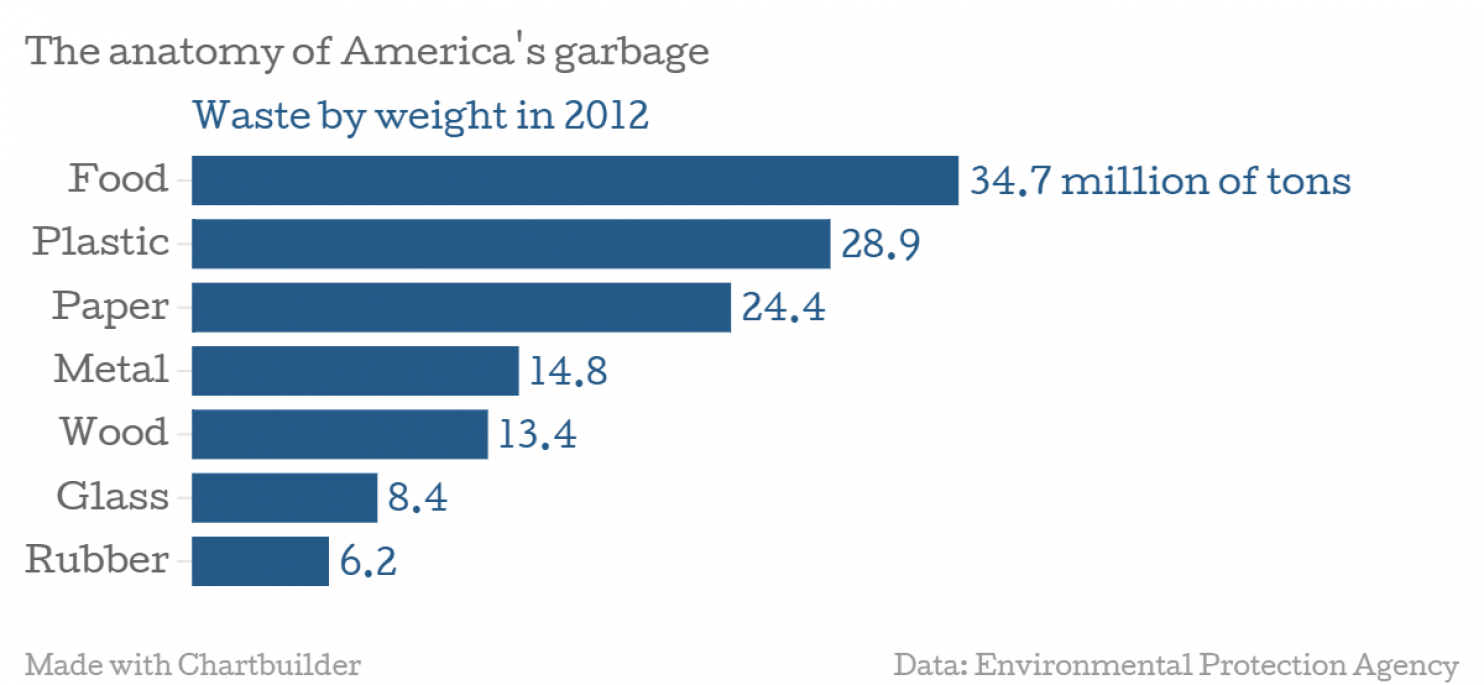 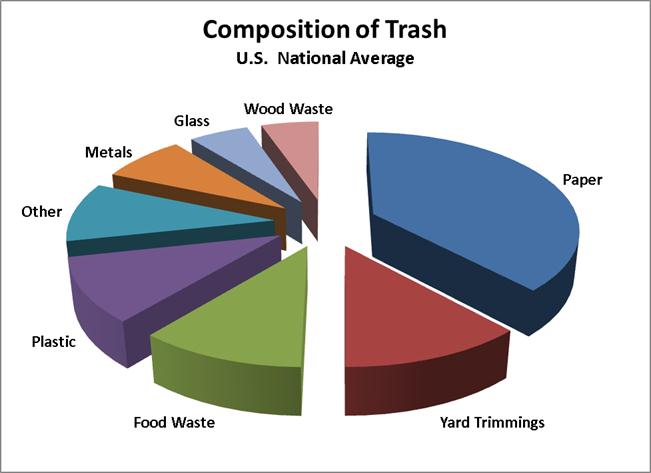 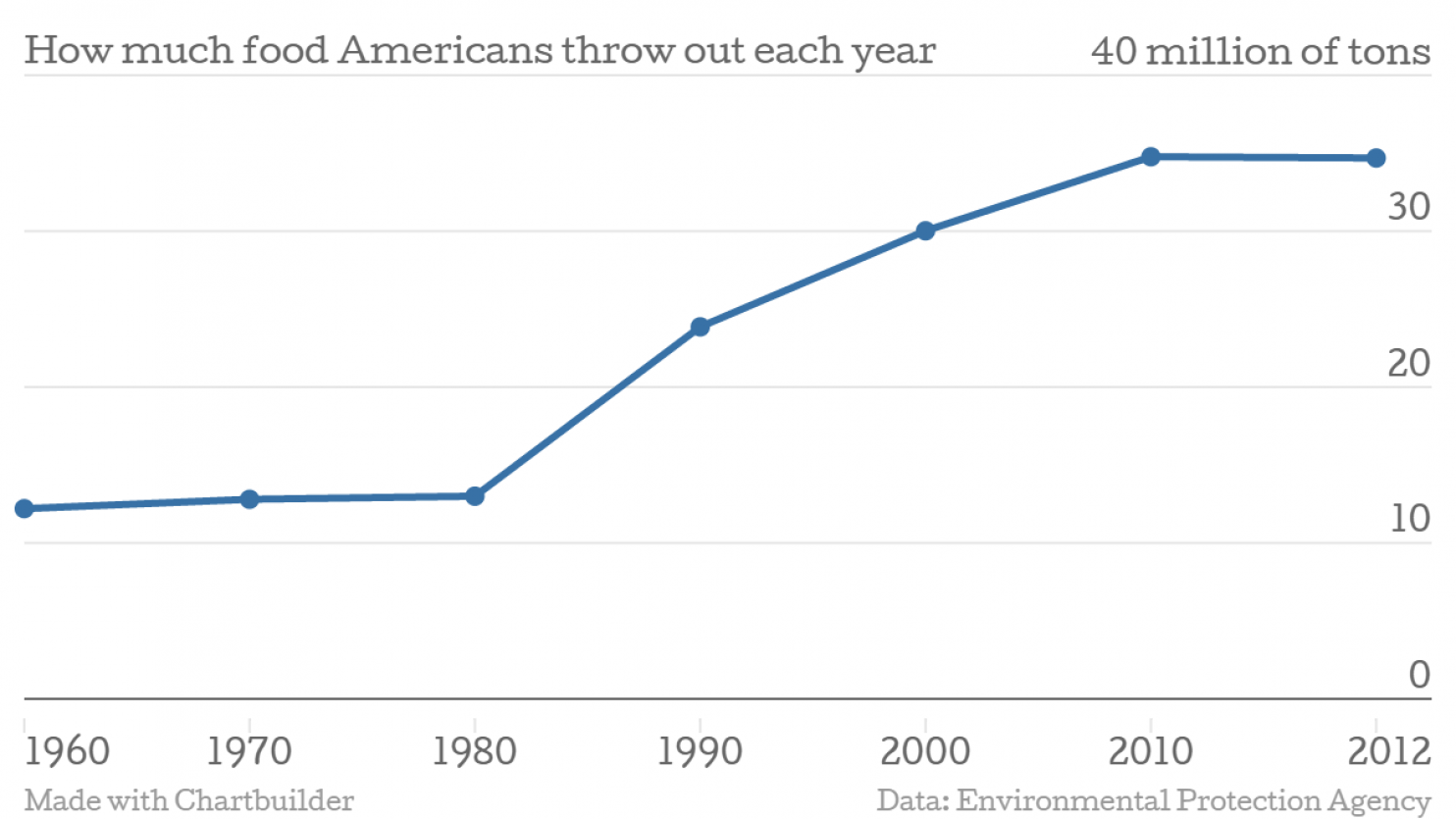 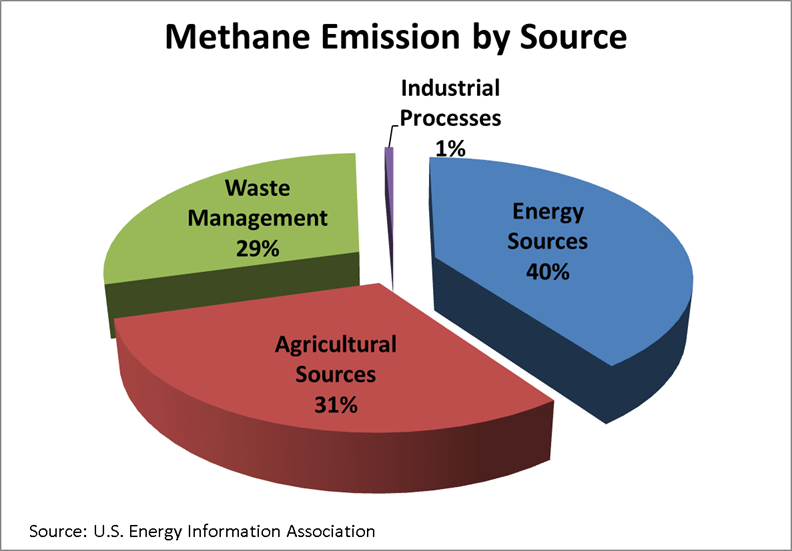 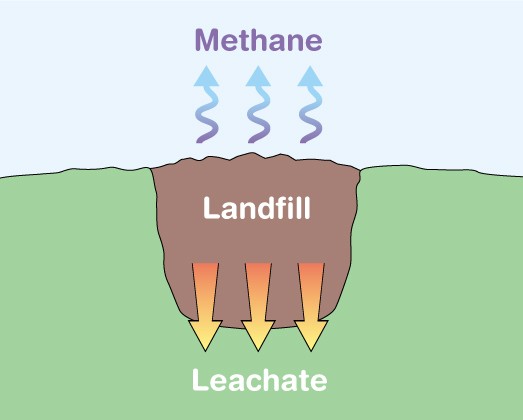 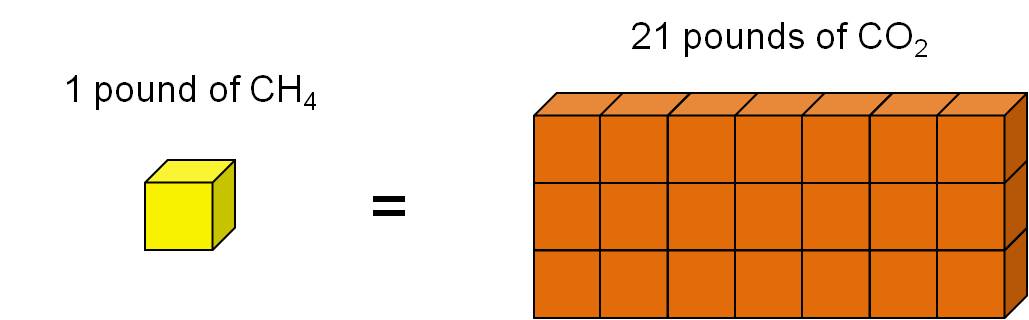 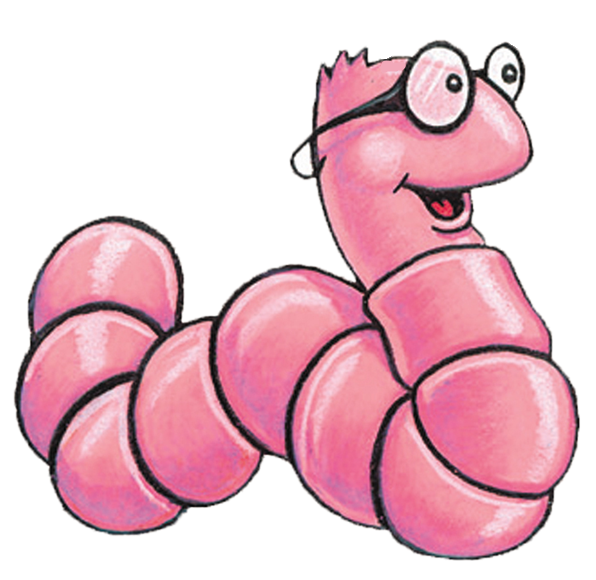 Worms to the Rescue!!
Composting using Worms
Most common composting worm: Red Wiggler (Eisenia fetida)
Feeds from the duff layer 
Non borrowing
Often referred to as Manure Worms 
Temperature range 55 – 77
Other worms: Red Worm (Lumbricus rubellus)
Soil dwelling 
Requires more soil medium 
Prefers broken down material
Building a Worm Box
Creating an ideal habitat:
		Temperature – 40 - 95
		Moisture – Wrung out Sponge 
		Bedding – Safe, digestible 
		Food – worm friendly
		Light – too much, not good
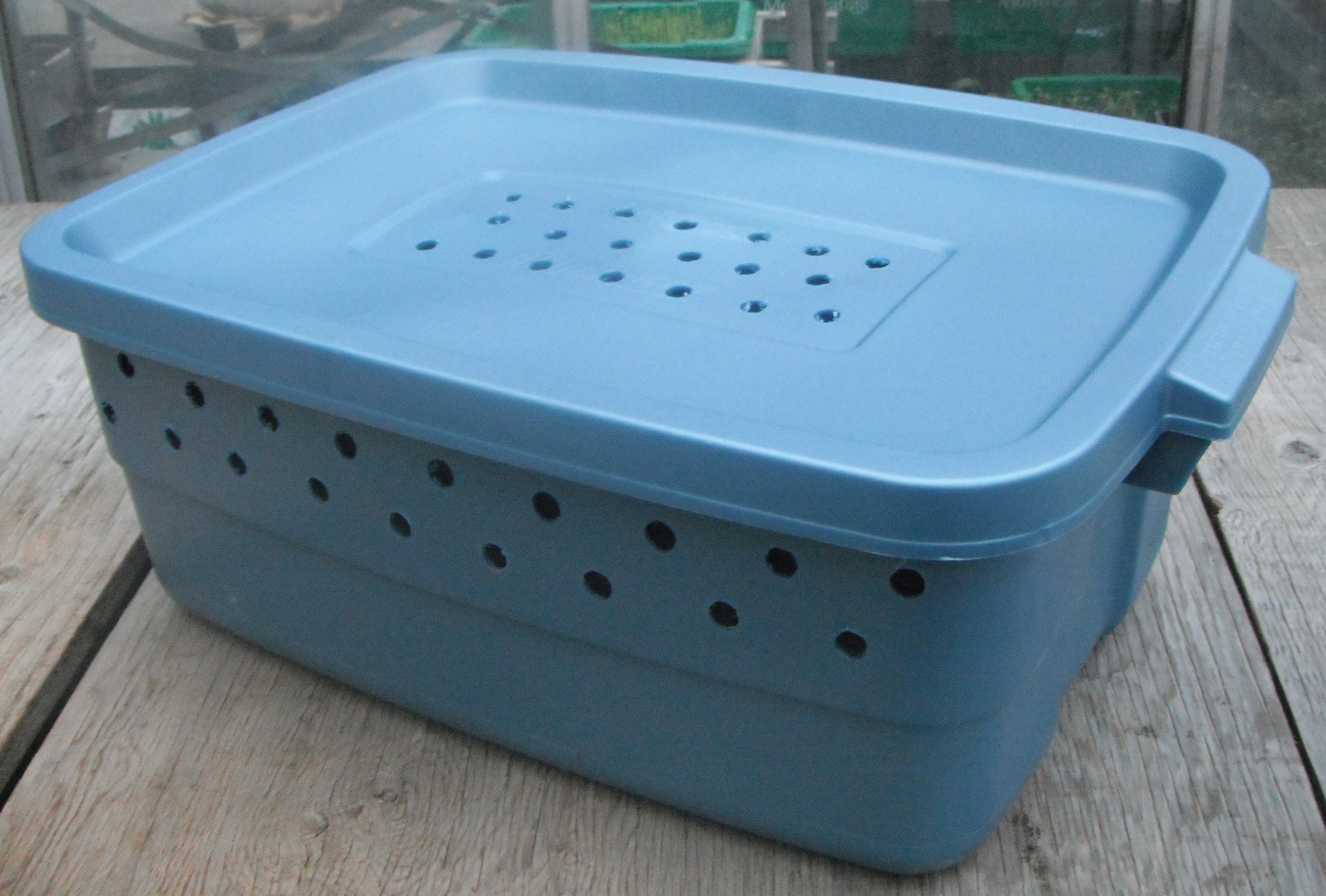 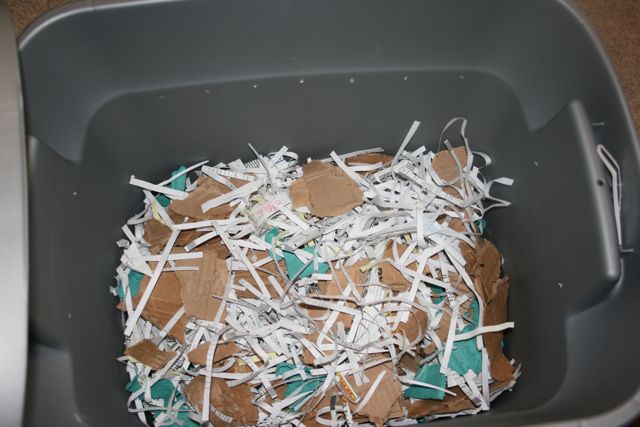 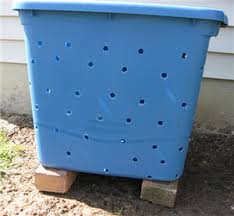 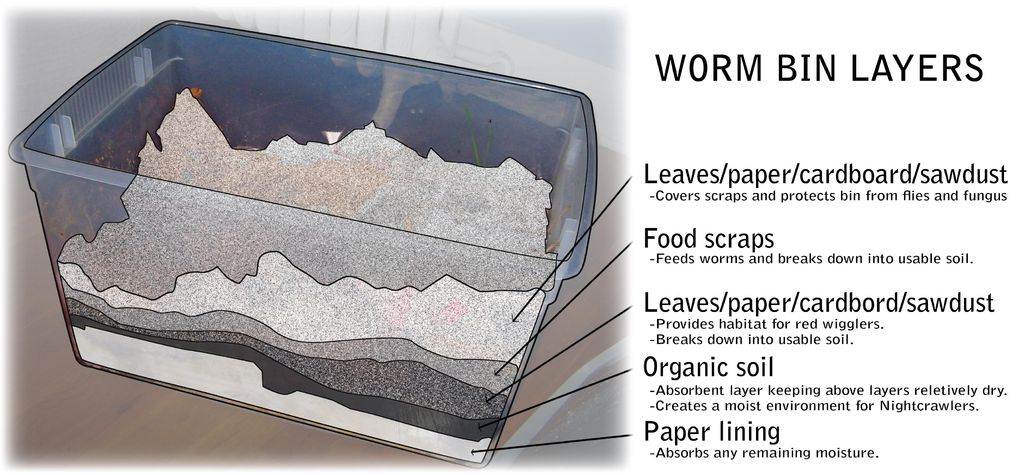 Other Bins
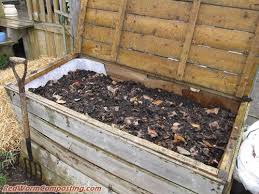 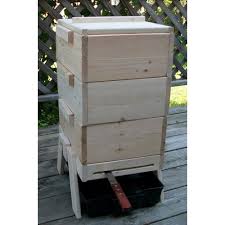 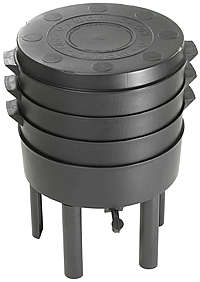 Troubleshooting
Lots of Flies
Keep food Covered 
Cover with card board or newspaper
Limit Fruit
Smells Bad
Provide more air
Bottom Drains
Mix the bedding
Control Moisture
Worms all Died
Heat Wave
No Food 
Too Many Castings
Thank You!
Cole B. Smith 
Program Coordinator,
Composting Education Program 
University of California Cooperative Extension 
cbrsmith@ucanr.edu / 408-918-4640
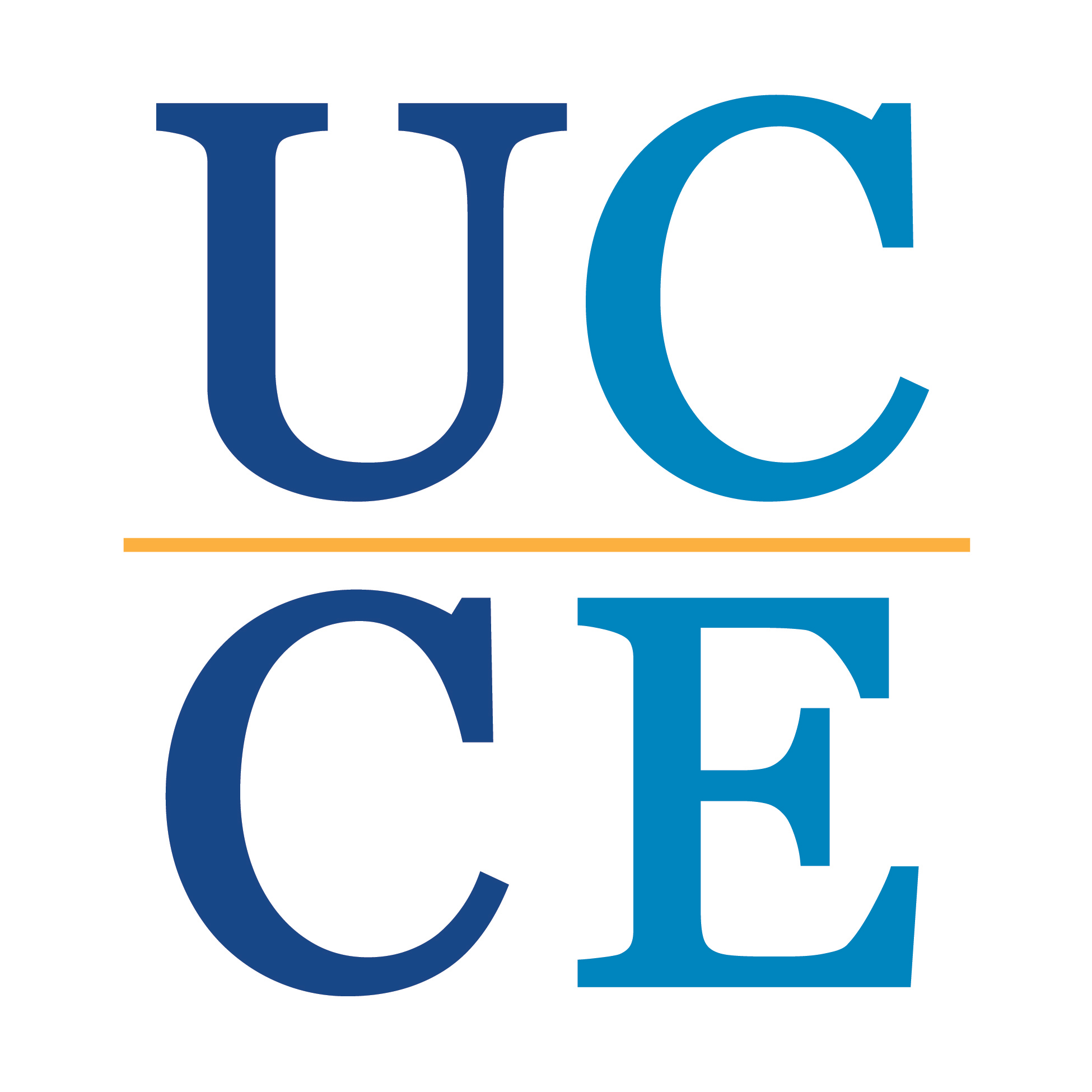 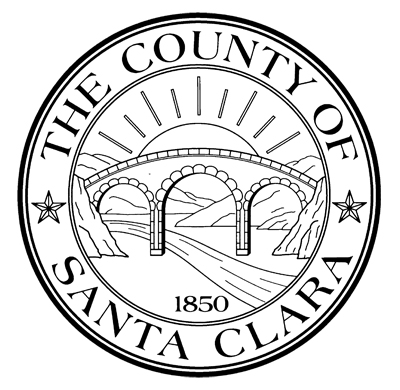